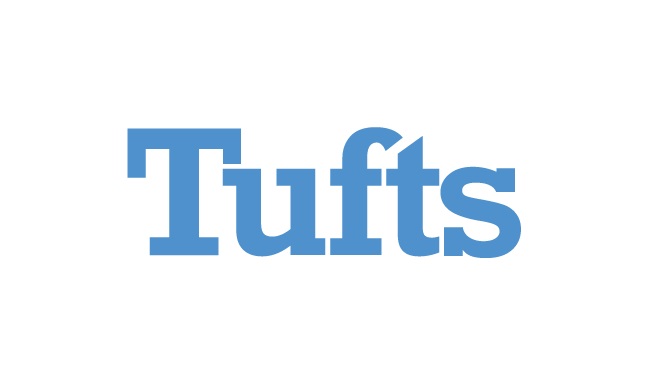 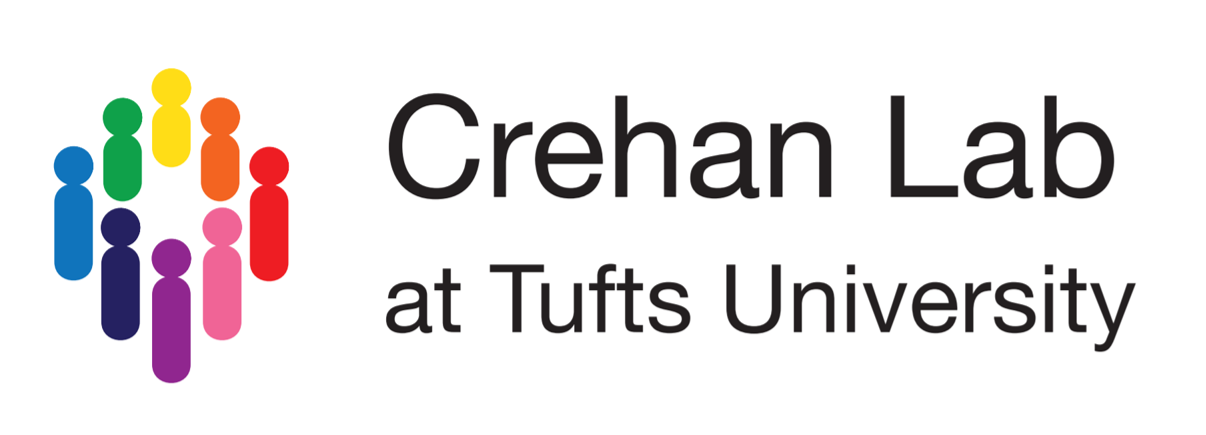 Age Perception and Romantic Age in ASD
Olivia Ward1, Jessica Rocha1, Jordan Sclar1, Eileen T. Crehan, PhD.1, 2
1 Eliot-Pearson Department of Child Study and Human Development, Tufts University 2 AARTS Center, Department of Psychiatry, Rush University Medical Center
Table 1.
Participant Demographics
Introduction
Previous research has shown  that, similarly to neurotypical (NT) adults, adults with Autism Spectrum Disorder (ASD) long for partners. 
A main component of ASD is challenges in social interactions and Theory of Mind  which may impact relationships and perception of appropriate-aged partners (APA, 2018; Baron-Cohen, Leslie, & Frith, 1985).
There is debate among researchers about whether individuals with ASD learn better with the use of visual cues and images than neurotypical individuals
 (Erdődi, Lajiness-O’Neill, & Schmitt, 2013; Quill,1997; Trembath, Vivanti, Iacono, & Dissanayake, 2015). 
 There is mixed support on the level of self-perception that individuals with ASD have (Robinson, Howlin, & Russel, 2017; Schriber, Robins, & Solomon, 2014)
Conclusions
As a result of social challenges, individuals with ASD may not understand the difference between appropriate and inappropriate age romantic partners and may need to be taught this difference.
Society often assumes all adults understand the difference between appropriate-aged and inappropriate-aged romantic partners which results in a lack of discussion or education surrounding this topic.
Educating individuals with ASD on this difference may reduce sexual offending and sexual abuse in adults with ASD.
Inaccurately identified appropriately aged romantic partners 


Accurately
identified appropriately aged romantic partners
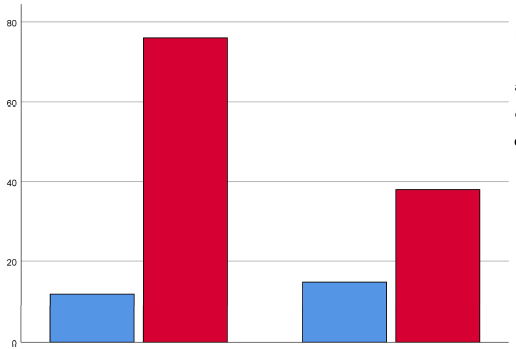 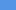 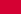 NT									ASD
Figure 1. Scale comparisons by diagnosis
Purpose
To explore how diagnostic status impacts perception of an individuals’ own age
To explore how diagnostic status impacts the perception of appropriately-aged romantic partners.
Limitations
Pilot measure is not yet validated
Appropriate-age romantic partners were defined by the law so anyone over the age of 18 could have an appropriate-aged romantic partner between the ages of 18-80
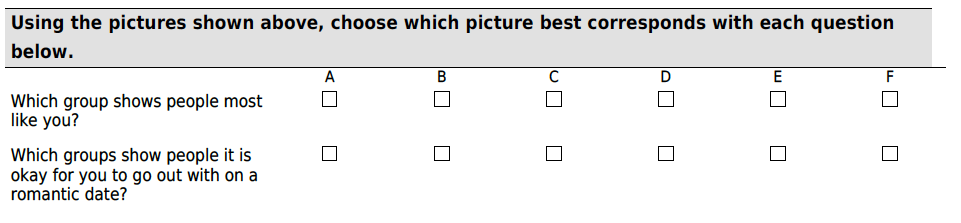 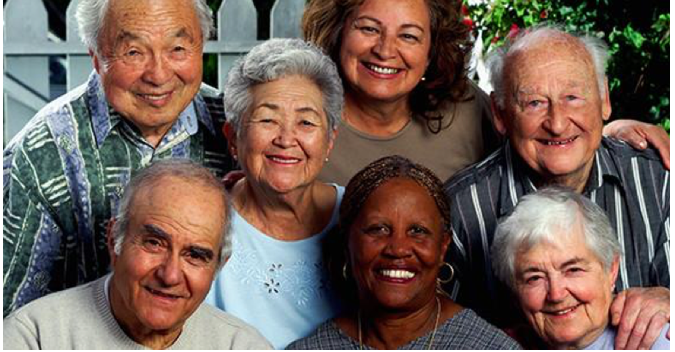 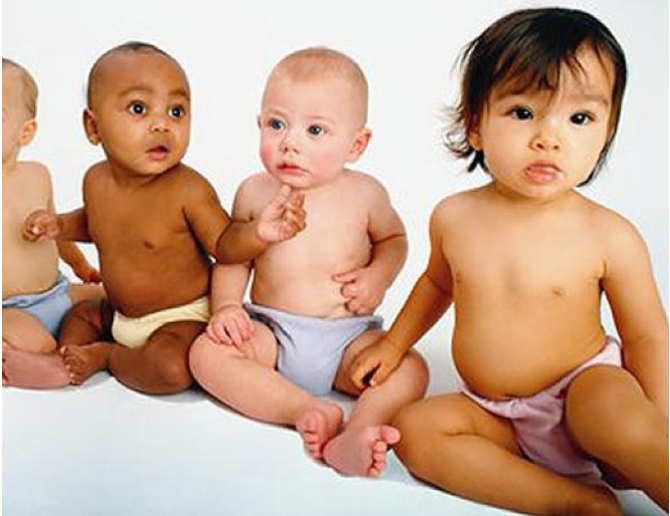 Next steps
Next steps include developing a validated set of photos that capture a wider range of ages in order to better capture age, perspective comparisons.  We also hope to expand on this study to examine how adults with ASD perceive appropriate and inappropriate sexual partners compared to their NT peers.
Figure 4. Example item and response scale for perception of age and romantic partners
Figure 2. Example image  of children ages >1 year - 3 years old
Figure 3. Example image of 54-80 years old
Methods
Participants: 141 adults with ages ranging from 18-58 (54 with a diagnosis of autism, 87 NT) 
Measures: Participants were presented with images of groups of people across six age ranges (Figures 1 & 2) and then rated which groups were similar ages to themselves and which groups were appropriate as romantic partners  (Figure 3).
Analysis: Self-report scores were compared by diagnosis using Chi-Square analysis.
Table 2. 
Correlations
Results
Diagnostic Status and Perception of Actual Age 
no significant relation between diagnostic status and perception of age compared to one’s actual age (see table 2)
Diagnostic Status and Perception of Appropriate-age Partners 
significant relation between diagnostic status and perception of appropriate romantic partner, with the NT group more frequently accurately choosing appropriately-aged romantic partners than their ASD peers in comparison to their actual age (see table 2)
References
 Autism and Autism Spectrum Disorders. (n.d.). Https://Www.Apa.Org. Retrieved February 27, 2020, from https://www.apa.org/topics/autism/index
Baron-Cohen, S., Leslie, A. M., & Frith, U. (1985). Does the autistic child have a “theory of mind” ? Cognition, 21(1), 37–46. https://doi.org/10.1016/0010-0277(85)90022-8
Erdődi, L., Lajiness-O’Neill, R., & Schmitt, T. A. (2013). Learning Curve Analyses in Neurodevelopmental Disorders: Are Children with Autism Spectrum Disorder Truly Visual Learners? Journal of Autism and Developmental Disorders, 43(4), 880–890. https://doi.org/10.1007/s10803-012-1630-9
Quill, K. A. (n.d.). Instructional Considerations for Young Children with Autism: The Rationale for Visually Cued Instruction. 18.
Robinson, S., Howlin, P., & Russell, A. (2017). Personality traits, autobiographical memory and knowledge of self and others: A comparative study in young people with autism spectrum disorder. Autism, 21(3), 357–367. https://doi.org/10.1177/1362361316645429
Schriber, R. A., Robins, R. W., & Solomon, M. (2014). Personality and Self-Insight in Individuals with Autism Spectrum Disorder. Journal of Personality and Social Psychology, 106(1), 112–130. https://doi.org/10.1037/a0034950
Trembath, D., Vivanti, G., Iacono, T., & Dissanayake, C. (2015). Accurate or Assumed: Visual Learning in Children with ASD. Journal of Autism and Developmental Disorders, 45(10), 3276–3287. https://doi.org/10.1007/s10803-015-2488-4
Table 2. Correlations
Poster presented at the Eastern Psychological Association on March 13, 2020. Address correspondence to: Olivia.Ward@Tufts.edu
Thank you to the individuals who participated in this study! Funded by the Tufts Grants-In-Aid.
[Speaker Notes: I wanted to explore how diagnostic status impacted the perception of one’s own age as well as how diagnostic status impacted the perception of appropriately aged romantic partners. For this study we defined appropriate age romantic partners based on the law and because all of the participants were over the age of 18 an appropriate age romantic partner would be between the ages of 18-80. This study was taken from a larger questionnaire which looked at the sexuality of individuals with and without autism. We had 141 participants with ages ranging from 18-58. Through chi square analysis we found that there was no significant relationship between diagnostic status and the perception of age compared ot one’s actual age, but we did find a significant difference between diagnostic status and the perception of appropriate age romantic partners with NT group more frequently accurately choosing appropriately aged romantic partners than their ASD peers compared to their actual age. This is important because society often assumes that adults have an understanding of appropriate age romantic partners and as a result doesn’t teach or discuss this topic. As our findings show indivdiauls with ASD do not have a clear grasp of appropriate age romantic partners and may need to be directly taught this. I believe this will also help reduce sexual offending and sexual abuse in the autistic population which is important for society.]